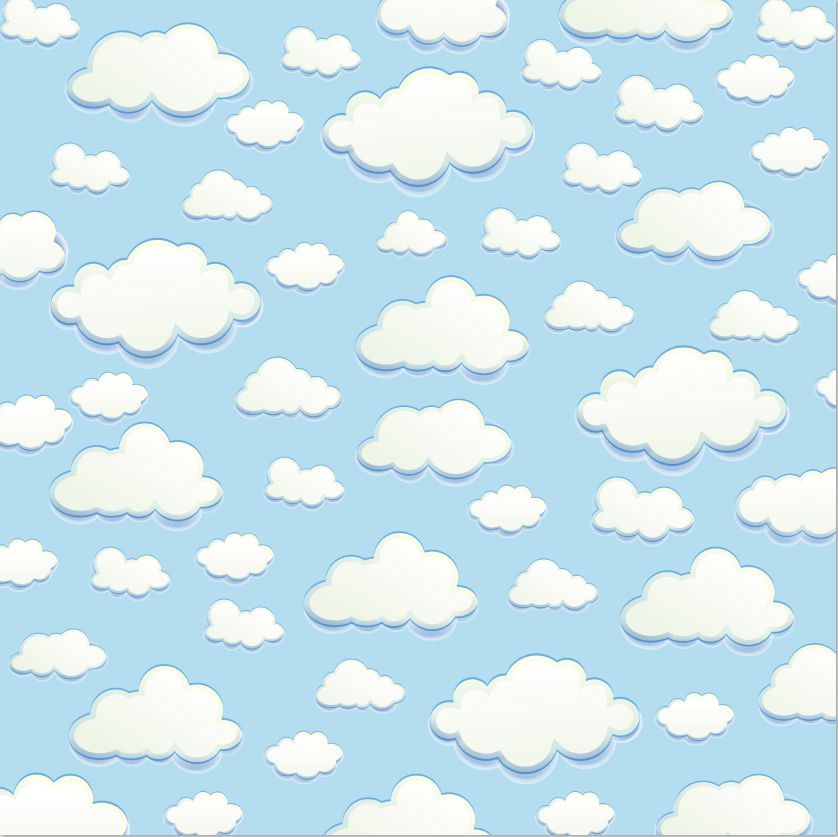 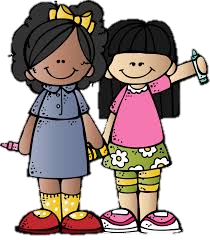 Notas científicas
Investigación
Obras de arte
Los términos obra de arte y obra artística son las denominaciones que se dan al producto de una creación en el campo del arte, creación a la que se atribuye una función estética o social
Investigación
Costumbre o tradición
 Una tradición es una creación, actividad, rito o costumbre, que se transmite de generación en generación al interior de una comunidad.

Existen tradiciones familiares, tradiciones locales, tradiciones nacionales y tradiciones que se vinculan a las creencias de cada persona, entre muchas otras.

Una tradición es, por lo tanto, algo que en la mayoría de los casos se hereda y que forma parte de la identidad.
Investigación
Feria 
Una feria es un evento industrial, social, económico y cultural —establecido, temporal o ambulante, periódico o anual— que se lleva a cabo en una sede y que llega a abarcar generalmente un tema o propósito común.
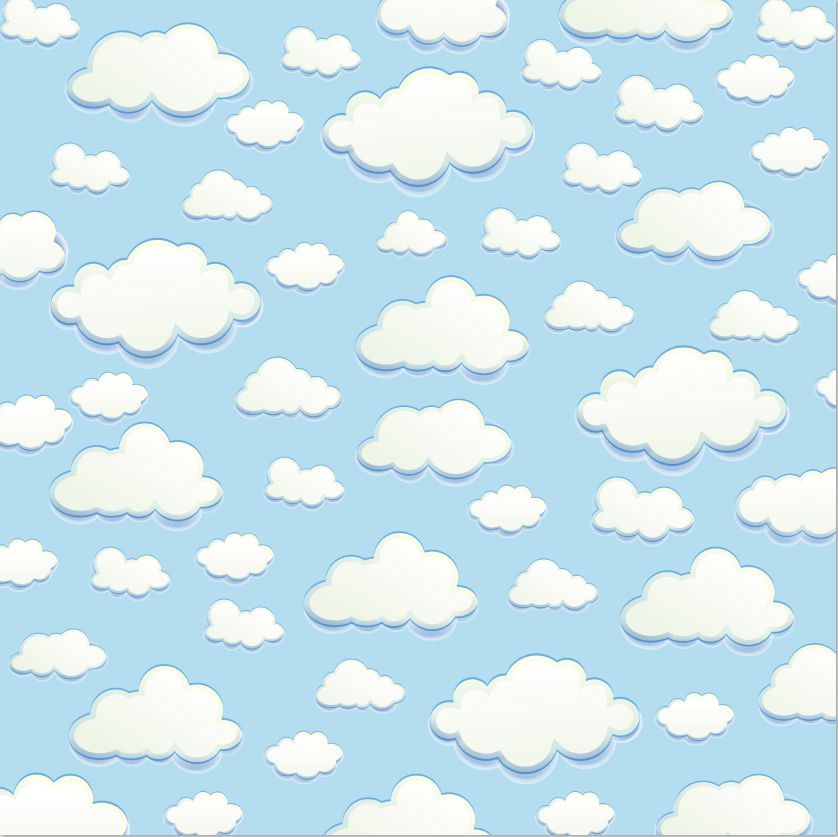 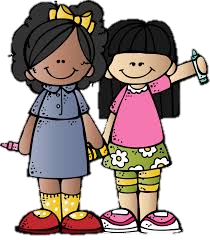 Notas científicas
Explicación para alumnos
Obra de arte
 se llama obra de arte a aquella producción que realiza un artista plástico o cualquier individuo, que es el resultado de su creatividad e imaginación, y que expresa, ya sea un concepto o una manifestación sentimental o emocional.
Explicación para los alumnos 
Feria 
Instalación en la que se exhiben cada cierto tiempo productos de un determinado ramo industrial o comercial para su promoción y venta.
Explicación para los alumnos.
Costumbre o tradición 
Las costumbres son formas de comportamiento particular que asume toda una comunidad y que la distinguen de otras comunidades; como sus danzas, fiestas, comidas, idioma o artesanía. Estas costumbres se van transmitiendo de una generación a otra, ya sea en forma de tradición oral o representativa, o como instituciones.
Se conoce como costumbres a todas aquellas acciones, prácticas y actividades que son parte de la tradición de una comunidad o sociedad y que están profundamente relacionadas con su identidad, con su carácter único y con su historia.